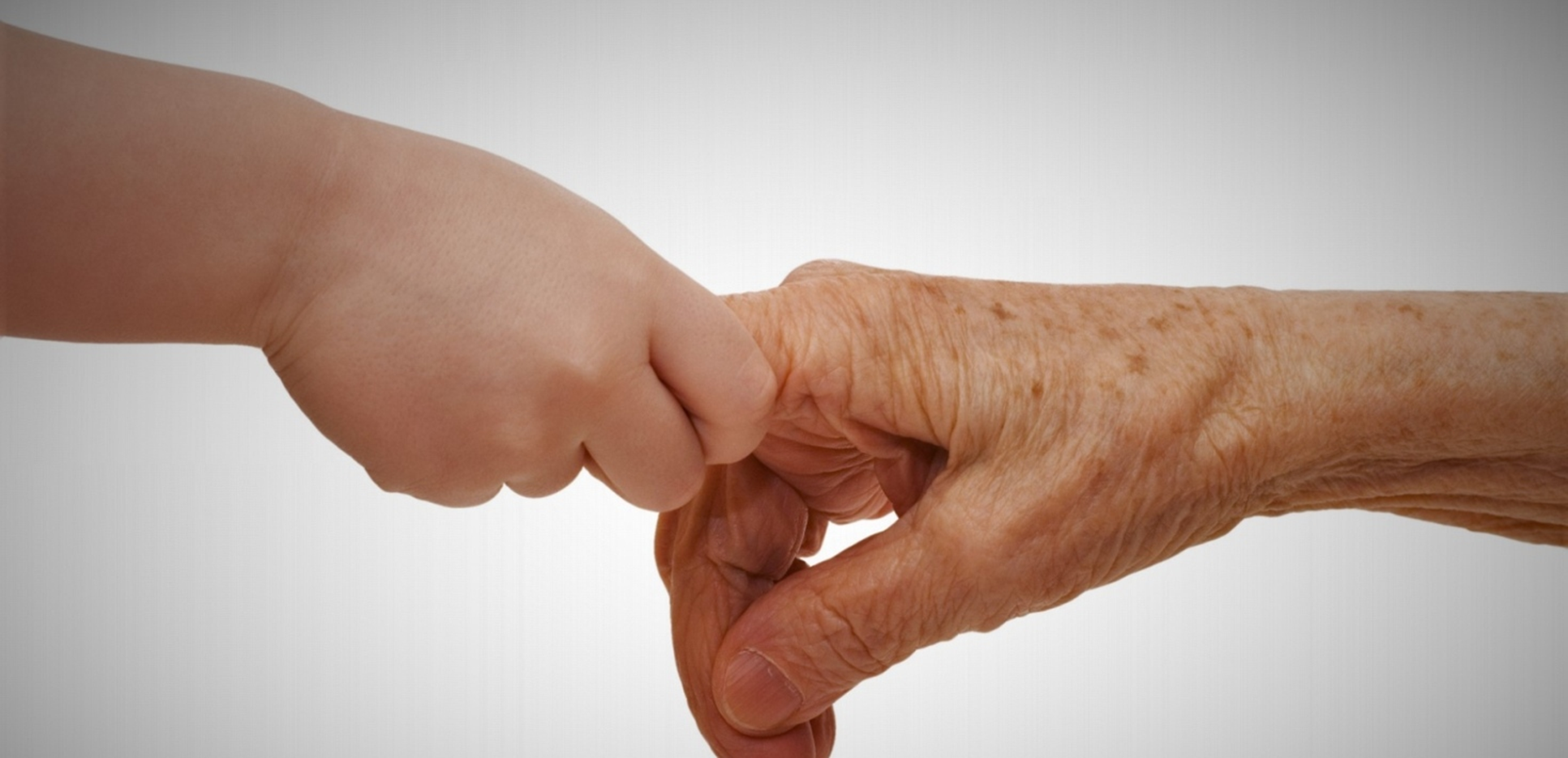 Disentangling the multigenerational transmissions of socioeconomic disadvantages and mental health problems by gender and across lineages: Findings from the Stockholm Birth Cohort Multigenerational Study
Baojing Li, PhD student
Department of Public Health Sciences, Stockholm University

Supervisors: Lisa Berg, Ylva Brännström Almquist, Can Liu
Content
Aim and research questions
Methods
Results
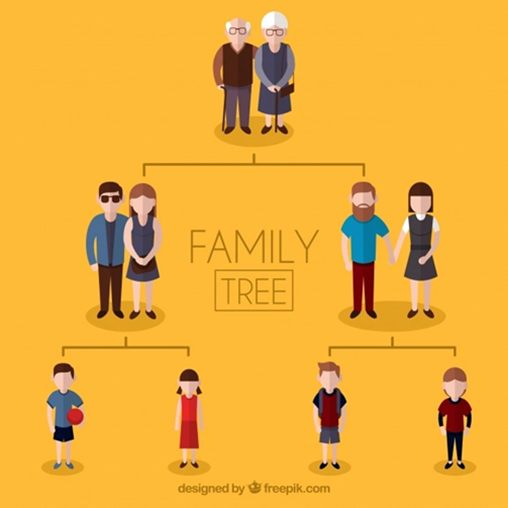 Aim and research questions
Aims and research questions
Aim
To disentangle the complexity through which socioeconomic disadvantages (operationalized as low income) and mental health problems (operationalized as psychiatric disorders) may be jointly transmitted across three generations of Swedish men and women.

Research questions

To what extent are low income and psychiatric disorders, respectively, transmitted across three generations (i.e., grandparents, parents, and grandchildren)?
In what way, if any, does the multigenerational transmission of psychiatric disorders matter for the multigenerational transmission of low income?
In what way, if any, does the multigenerational transmission of low income matter for the multigenerational transmission of psychiatric disorders?
Do these above-mentioned transmissions differ by lineage and grandchild gender?
Concurrent association of socioeconomic conditions and mental health
The intragenerational association
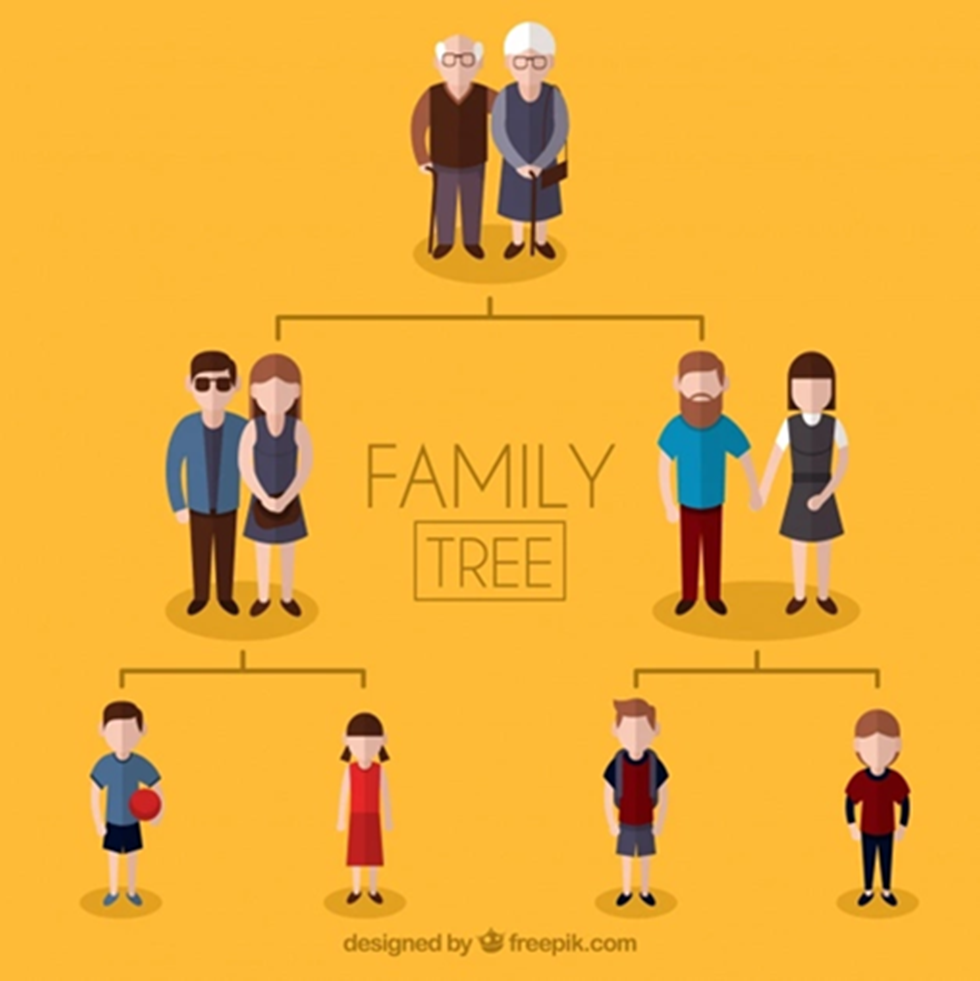 The intergenerational association
Mental health problems matter for transmission of socioeconomic disadvantages
Socioeconomic disadvantages matter for transmission of mental health problems
The multigenerational association
Gap: simultaneously investigating transmissions of socioeconomic disadvantages and mental health problems in a multigenerational framework

Gap: addressing the issue of gender differences (life courses being gendered)
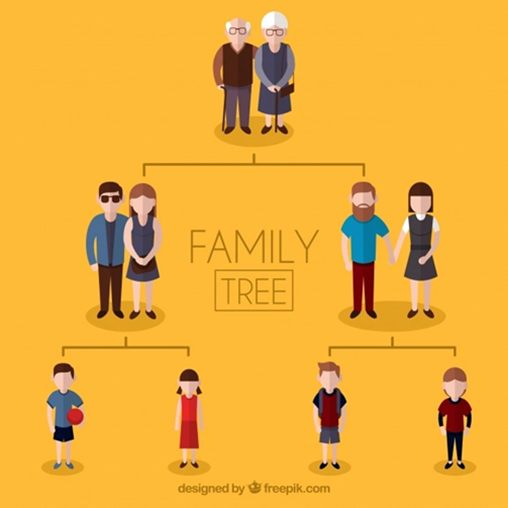 Methods
Data sources
Stockholm Metropolitan Study (SMS) 
Individuals born in 1953 who resided in the greater Stockholm metropolitan area in 1963 (n = 15,117)

1953 up until the mid-1980s
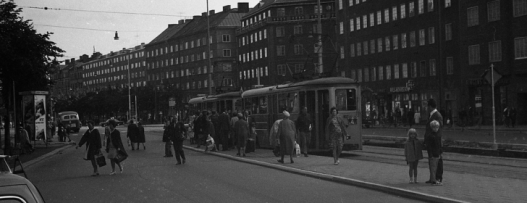 Probability matching
THE STOCKHOLM BIRTH COHORT MULTIGENERATIONAL STUDY (SBC MULTIGEN)
Individuals born in 1953 who resided in the greater Stockholm metropolitan area in 1963 (G1) , as well as their parents’(G0) and children’s (G2)  generation (n=14,608)
RELINK53
Individuals born in 1953 who lived in Sweden in 1960, 1965 and/or 1968, as well as their parents’ and children’s generation (n = 2,390,753)

1960s up until today
Analytical sample
G1
(Total: n=14,608; 
Men: n=7,447; 
Women: n=7,161)
The multigenerational data structure
Had at least one child
G1
(Total: n=11,338; 
Men: n=5,540; 
Women: n=5,798)
G2
(Total: n=24,929; 
Men: n=12,848; 
Women: n=12,081)
G0
(Total: n=11,338; 
Men: n=11,338; 
Women: n=11,338)
Analytical sample
G2
(Total: n=24,929; 
Men: n=12,848; 
Women: n=12,081)
G2
(Total: n=20,904; 
Men: n=10,764
Women: n=10,140)
Information on income between ages 25-30 during the period 1990-2015
Inclusion criteria
Alive during follow-up of psychiatric disorders (i.e., until three years after income was measured)
G2
(Total: n=20,844; 
Men: n=10,723 
Women: n=10,121)
Information on income and psychiatric disorders in G0 and G1 + G1 alive during follow-up of psychiatric disorders in G1
G2
(Total: n=20,589; 
Men: n=10,609
Women: n= 9,980)
Analytical sample
G2
(Total: n=20,589; Men: n=10,609
Women: n= 9,980)
G0
(Total: n=10,341; 
Men: n=10,341; 
Women: n=10,341)
G1
(Total: n=10,341; Men: n=4,908; 
Women: n=5,433)
The multigenerational structure of the analytical sample
Patriline-G2 Men
(n=5,087)
Patriline-G2 Women
(n=4,798)
Matriline-G2 Men
(n=5,952)
Matriline-G2 Women
(n=5,579)
Variables and statistical analysis
Low income
Low income
Low income
Psychiatric disorders
Psychiatric disorders
Psychiatric disorders
Earned income 1963

Dependency and Child Welfare Committee data (1953 – 59; 1960 – 65)
Gross income at age 37

Records of inpatient care with a main or contributing diagnosis
Gross income at age 30

Records of inpatient care with a main or contributing diagnosis
gross income at age 37
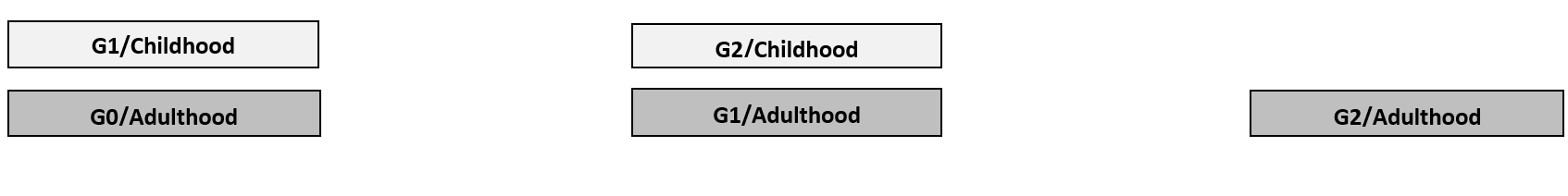 stepwise path models
[Speaker Notes: figures]
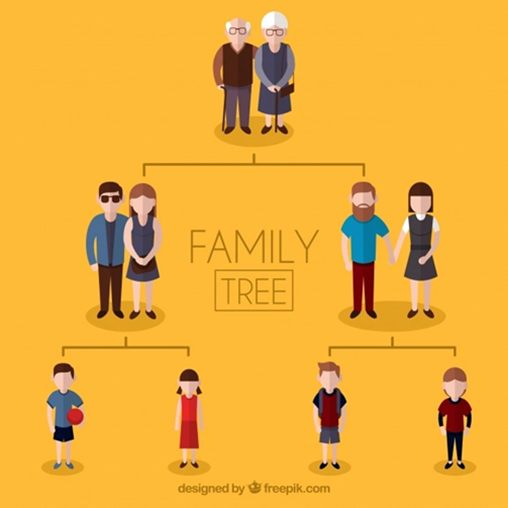 Results
Results
Low income is transmitted across the patriline.

Multigenerational transmission of psychiatric disorders among grandsons.
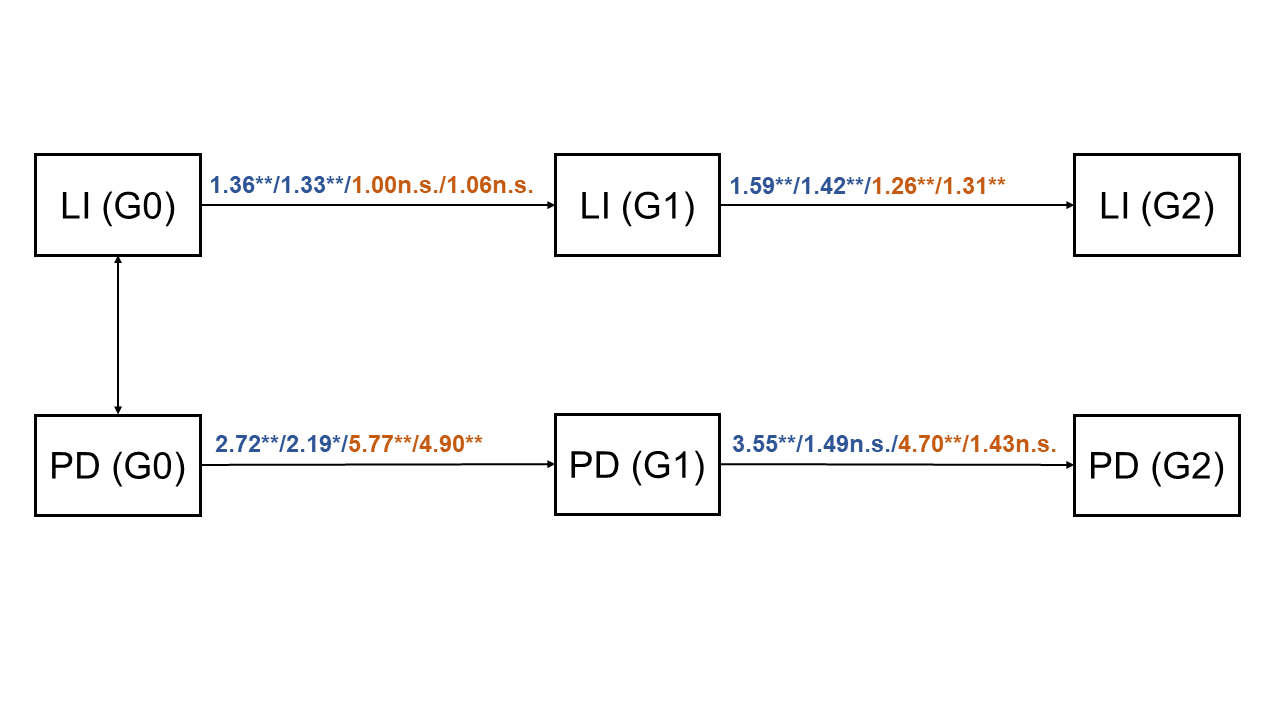 Note: Covariates are omitted from the figure. Presented estimates are exponentiated coefficients (odds ratios) for patriline-G2 men/patriline-G2 women/matriline-G2 men/matriline-G2 women in each path. LI: Low Income, PD: Psychiatric Disorders. n.s.: not significant; * p<0.05; ** p<0.01.
[Speaker Notes: future]
Results
Grandparents’ psychiatric disorders are associated with their children’s and grandchildren’s income.
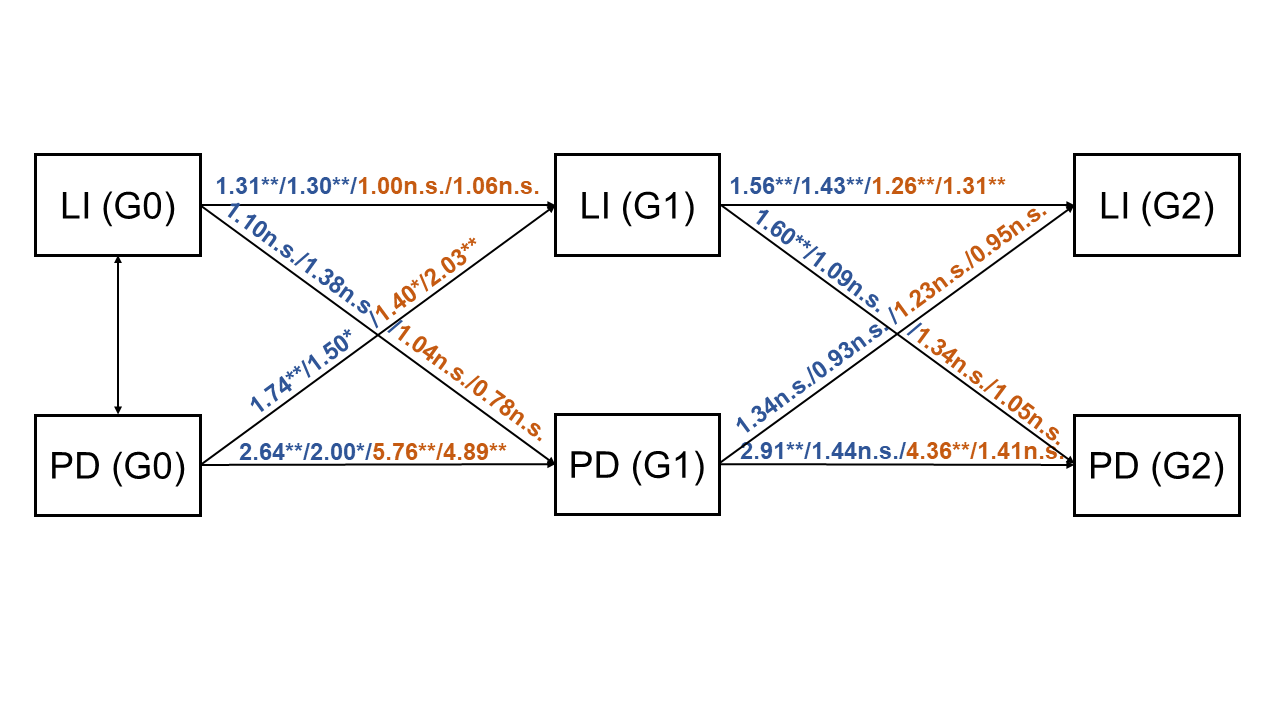 Note: Covariates are omitted from the figure. Presented estimates are exponentiated coefficients (odds ratios) for patriline-G2 men/patriline-G2 women/matriline-G2 men/matriline-G2 women in each path. LI: Low Income, PD: Psychiatric Disorders. n.s.: not significant; * p<0.05; ** p<0.01.
[Speaker Notes: future]
Results
Low income plays a role for the multigenerational transmission of psychiatric disorders among grandsons.
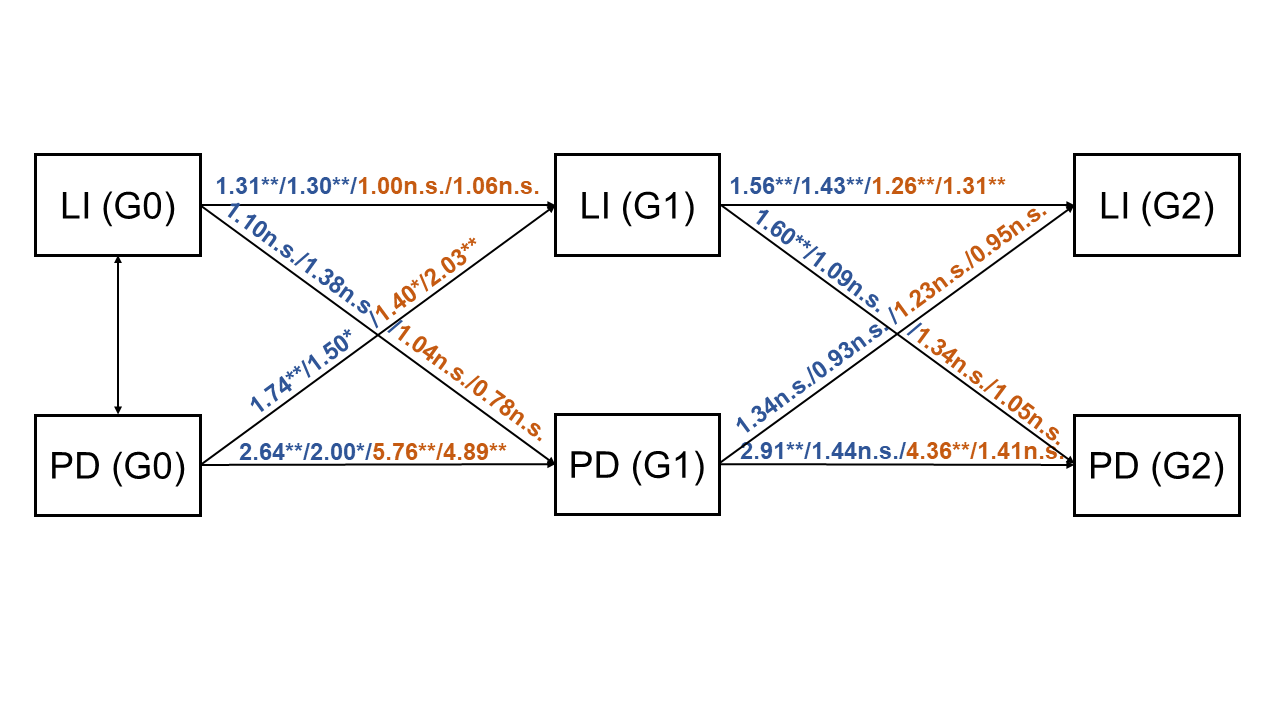 Note: Covariates are omitted from the figure. Presented estimates are exponentiated coefficients (odds ratios) for patriline-G2 men/patriline-G2 women/matriline-G2 men/matriline-G2 women in each path. LI: Low Income, PD: Psychiatric Disorders. n.s.: not significant; * p<0.05; ** p<0.01.
[Speaker Notes: future]
Take-home messages
Multigenerational transmissions of socioeconomic disadvantages and mental health problems are differed by lineage and grandchild gender. 

Grandparents’ mental health problems could cast a long shadow on their children’s and grandchildren’s socioeconomic outcomes.

Socioeconomic disadvantages in the intermediate generation may play an important role for the multigenerational transmission of mental health problems.
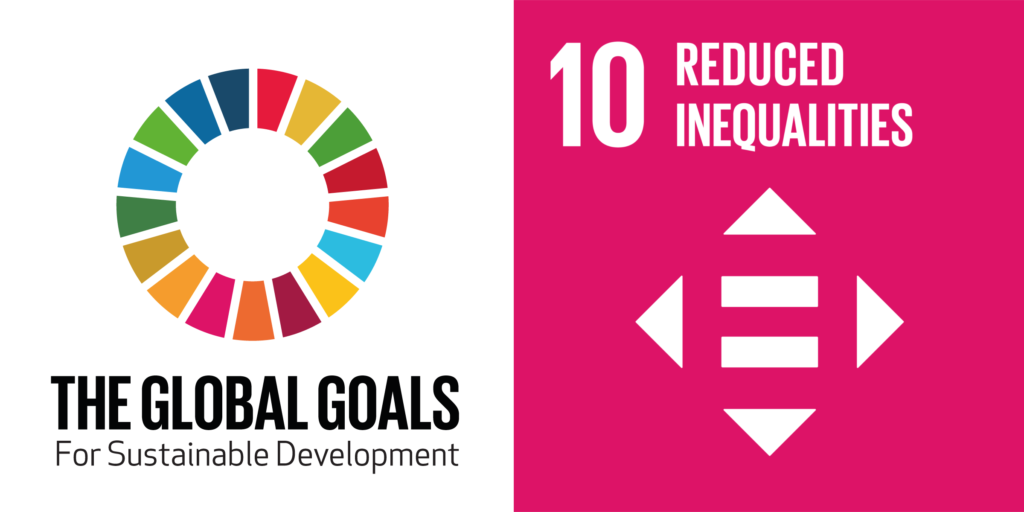 Thank you!